USA Learns Citizenship
2.3 Information About You
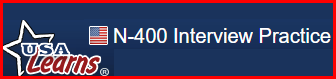 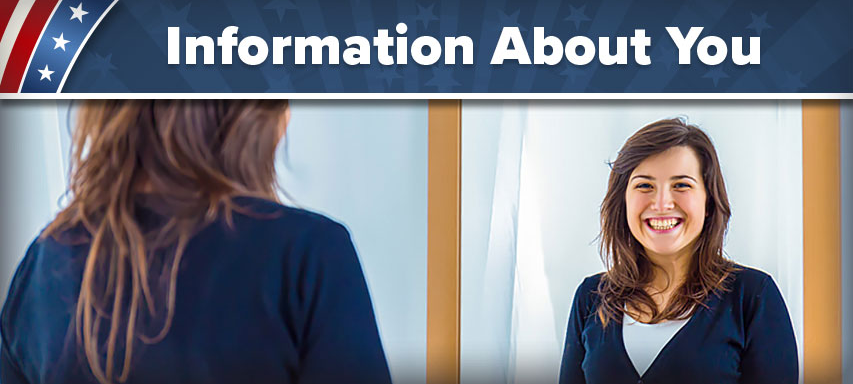 Learning Goals
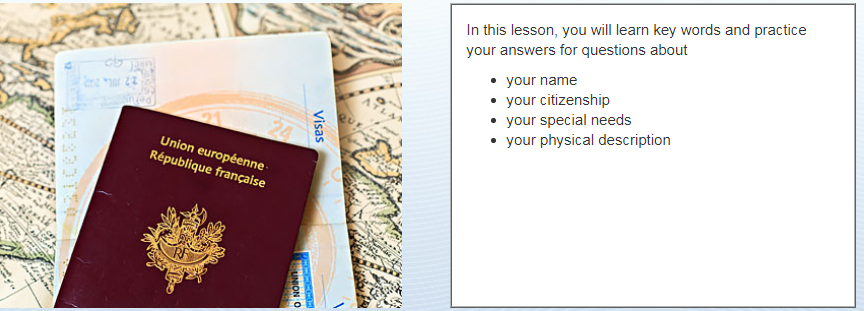 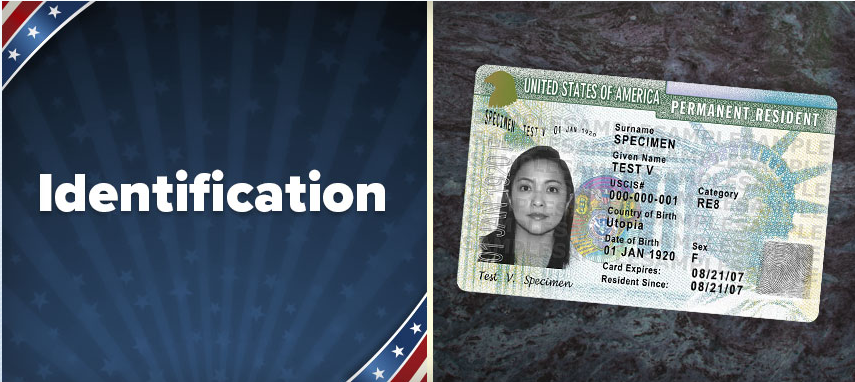 Identification
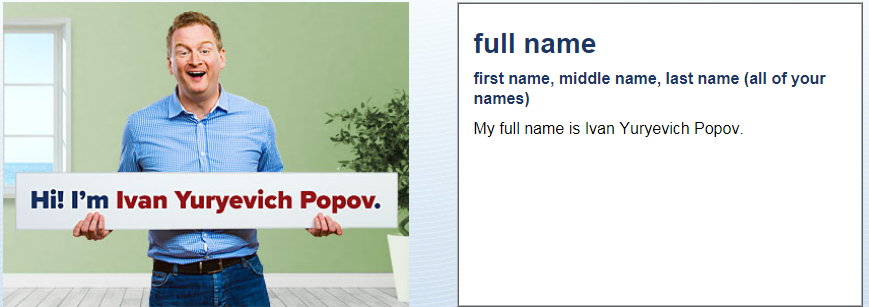 What is your full name?
My full name is …
Identification
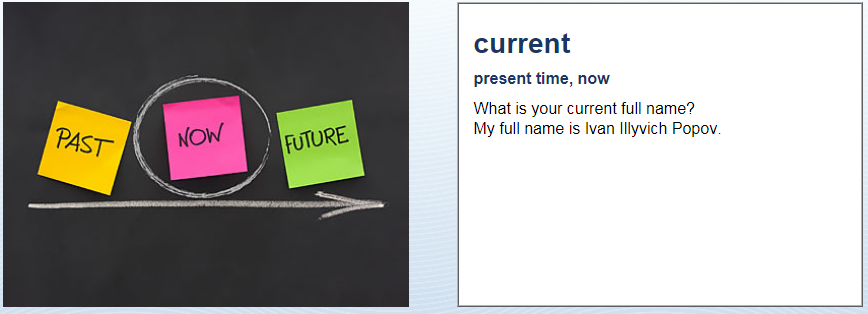 My current full name is …
Identification
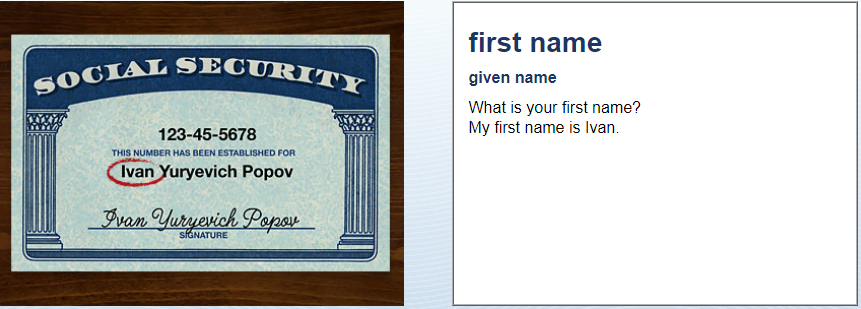 My first name is …
Identification
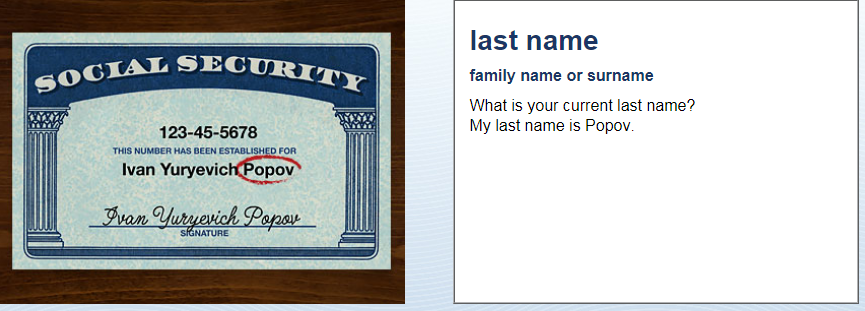 My last name is …
Identification
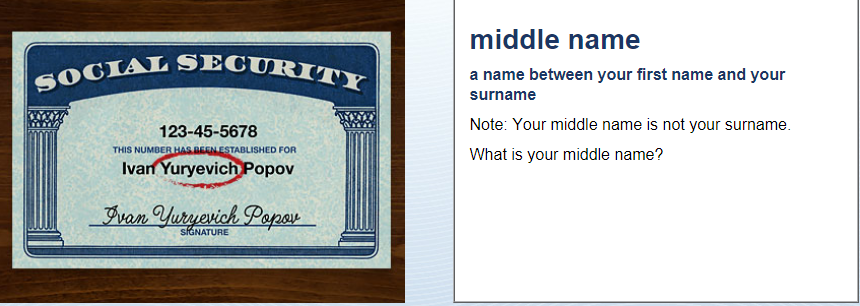 My middle name is …
OR I don’t have a middle name
Identification
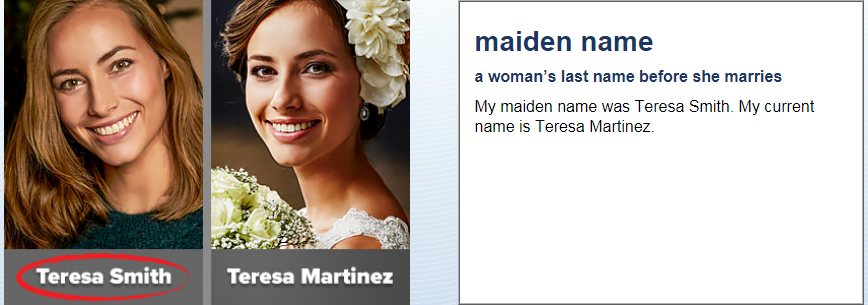 My maiden name was …
Identification
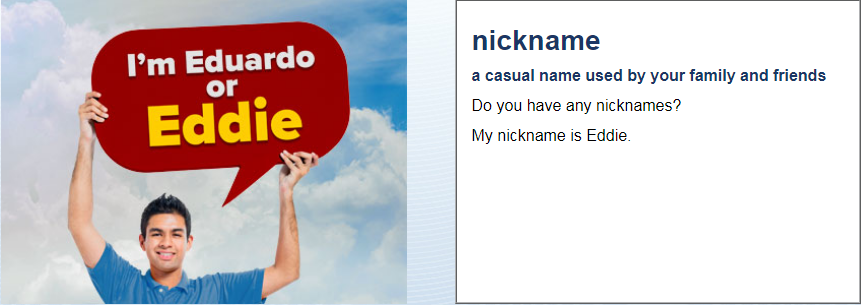 My nick name is …
OR I don’t have a nick name
Identification
The name on your passport
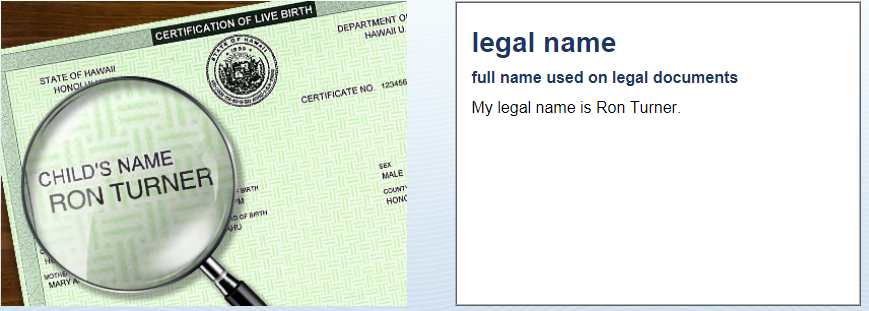 My legal name is …
Identification
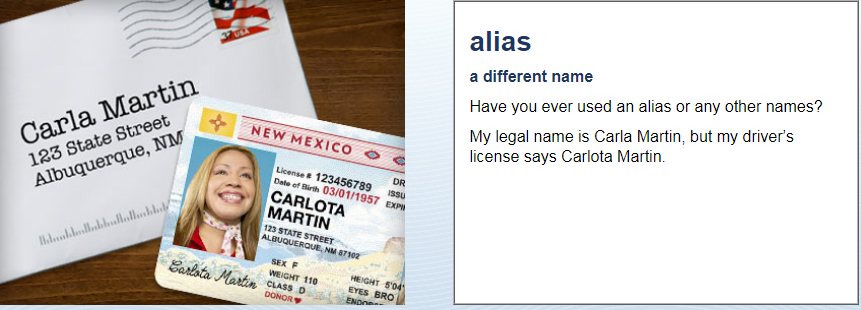 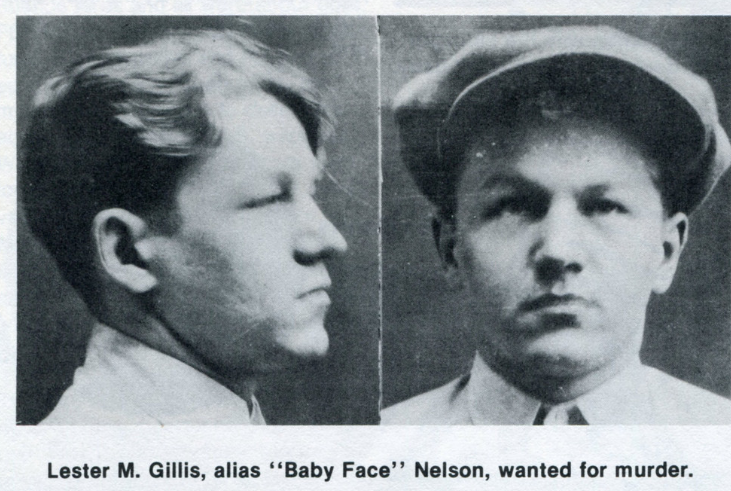 My alias is …
OR I don’t have an alias
Identification
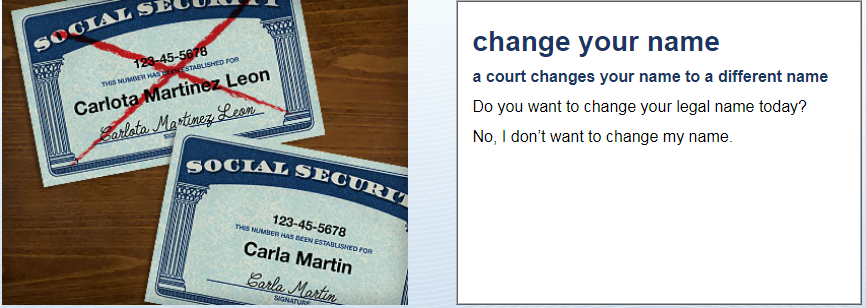 No, I don’t want to change my name.
OR Yes, I would like to change my name to …
Identification
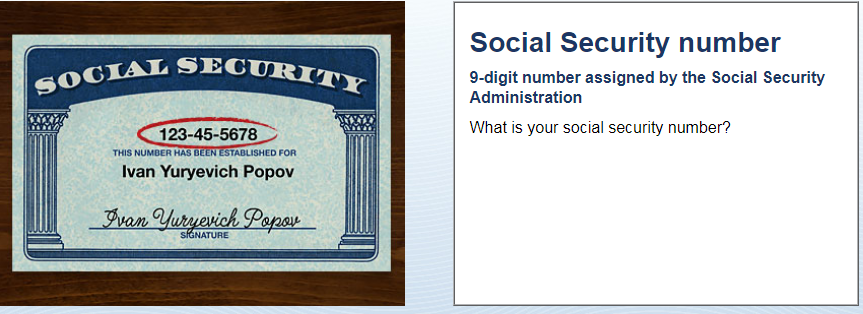 My social security number is XXX-XX-XXXX
Identification
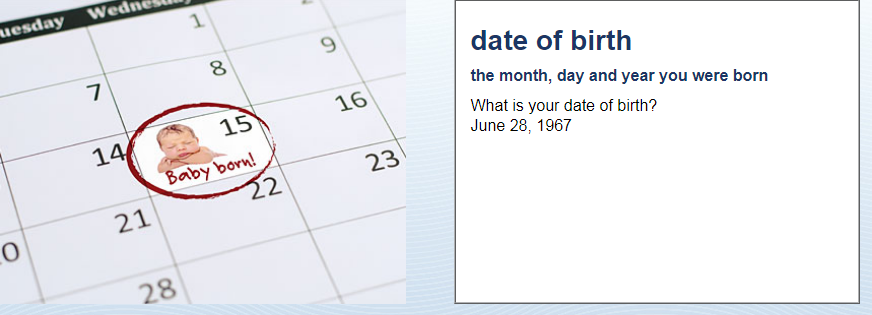 My date of birth is (month, day, year)
Identification
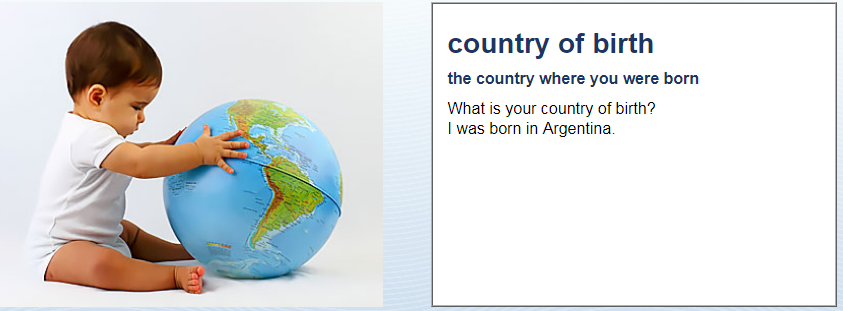 I was born in …
Identification
You have a passport for this country
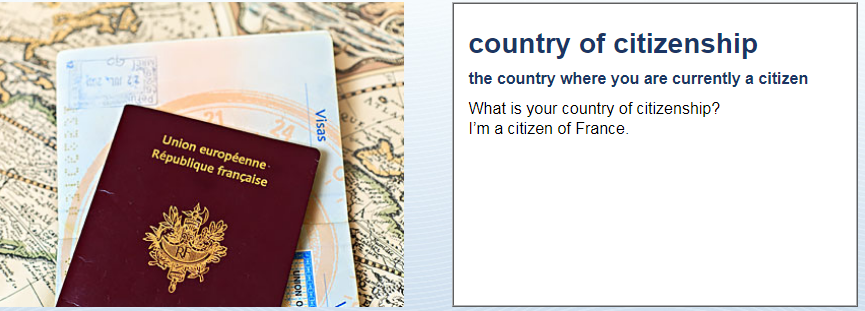 I’m a citizen of (country)…
Identification
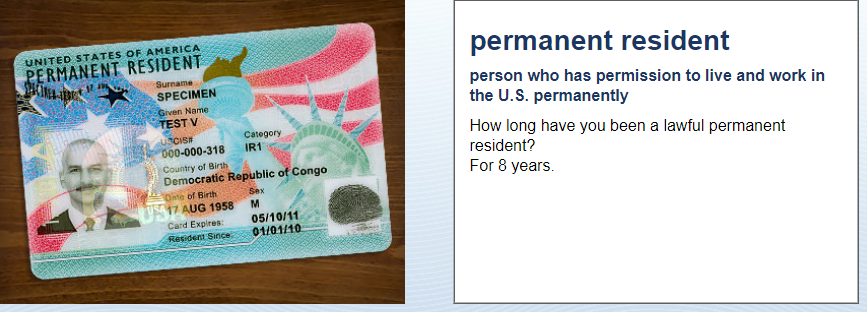 I have been a permanent resident for (number) years.
Identification
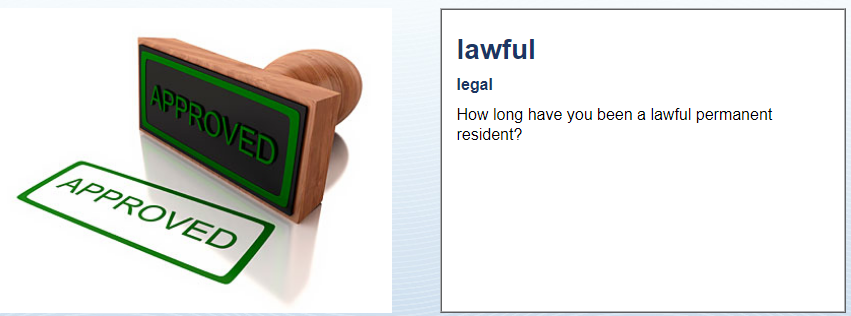 I have been a lawful permanent resident since (month, day, year).
Identification
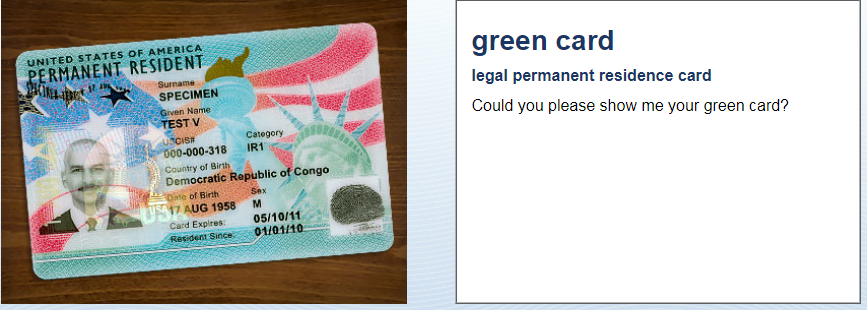 Yes, here it is.
Identification
Photo ID
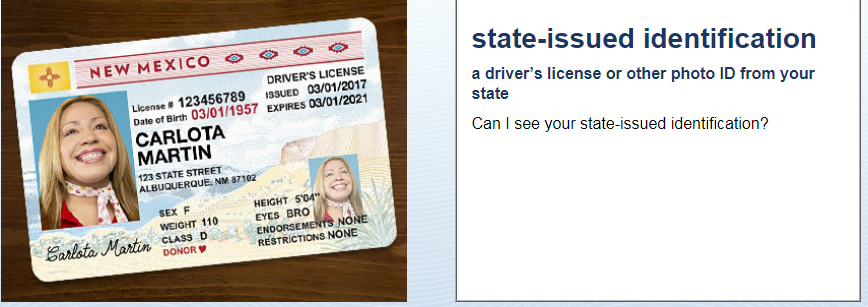 Here are my driver’s license, green card and passport.
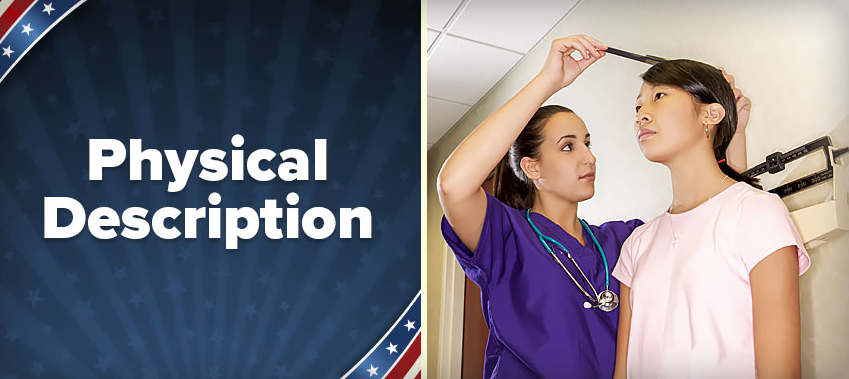 Physical Description
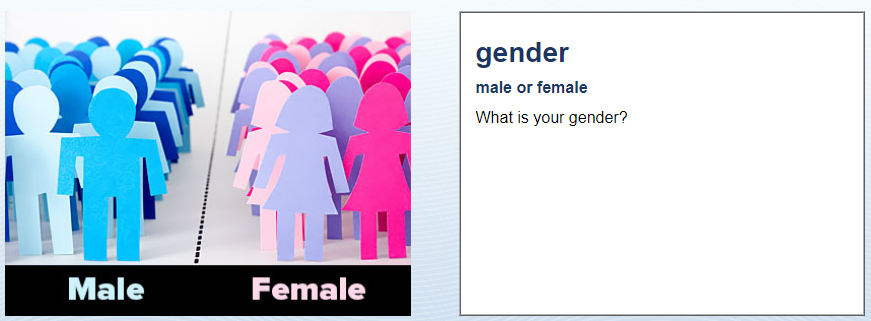 I am …
Physical Description
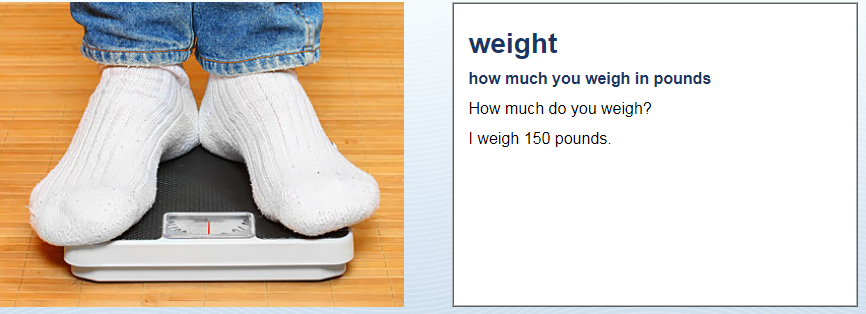 I weigh …
Physical Description
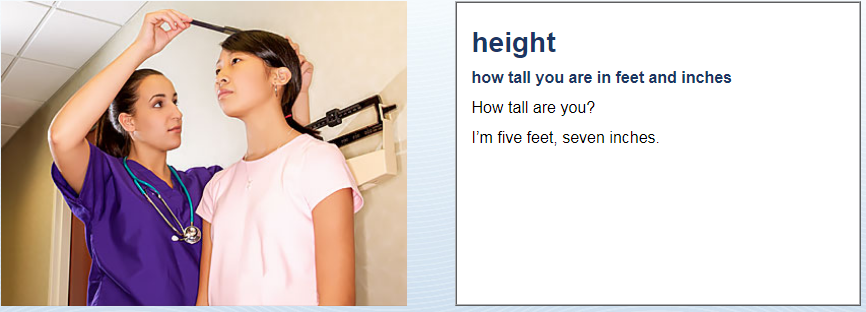 I am …
Physical Description
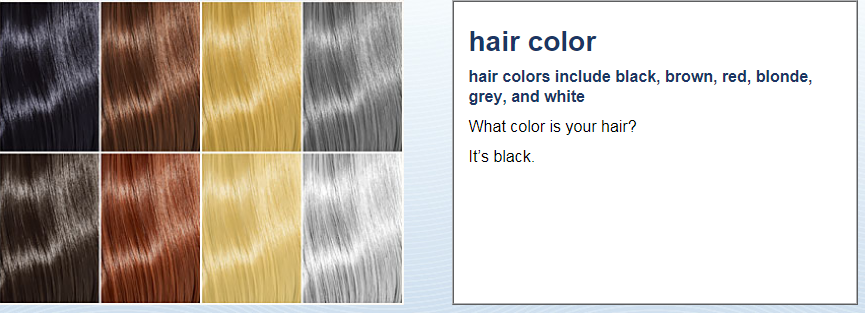 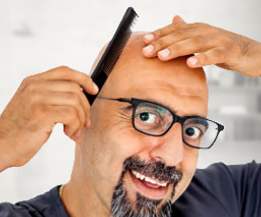 It is …
OR: I am bald
Physical Description
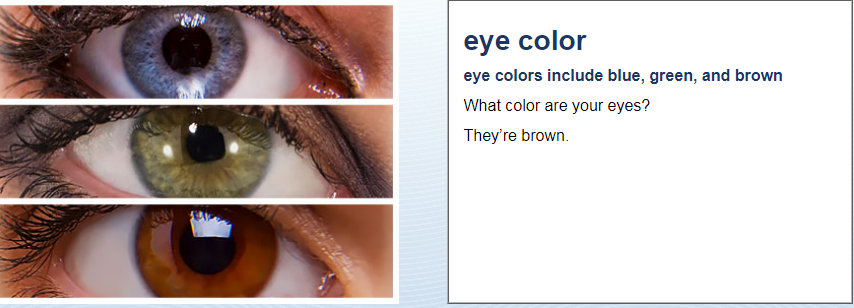 They are …
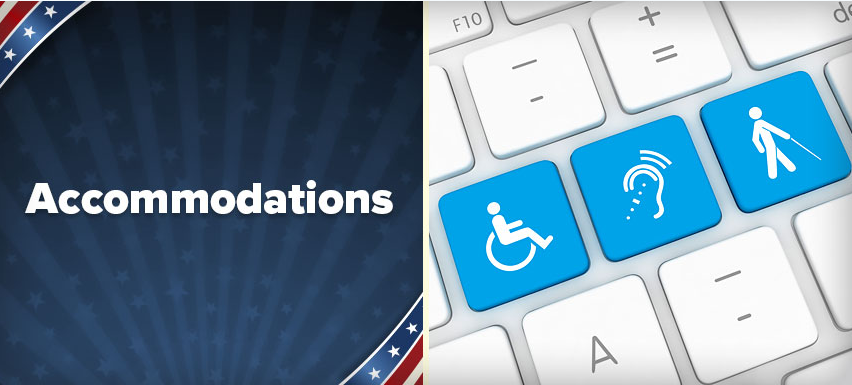 Accommodations
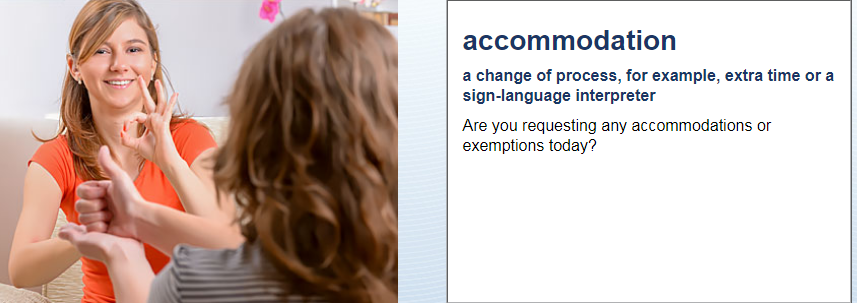 No, I’m not
Accommodations
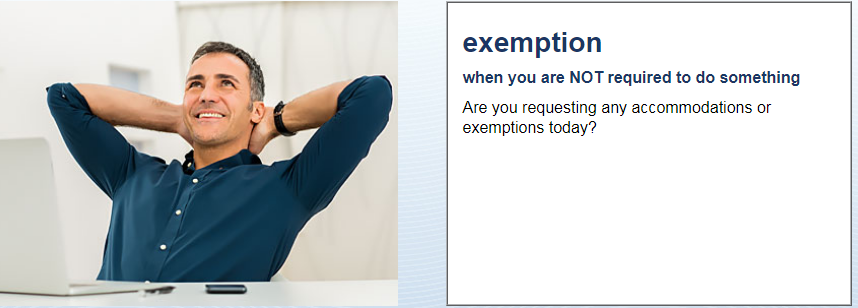 No, I’m not
Accommodations
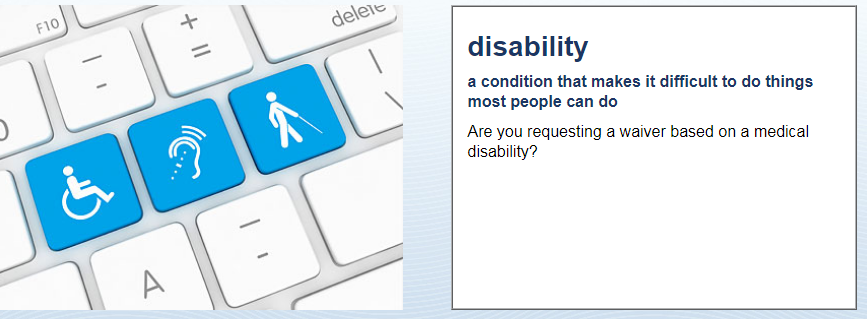 No, I’m not
Accommodations
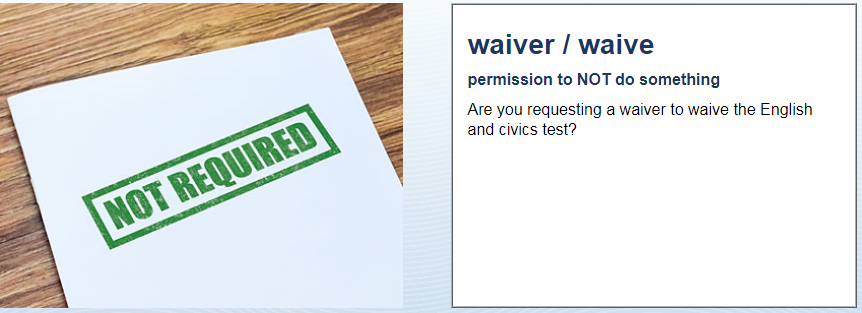 No, I’m not
Accommodations
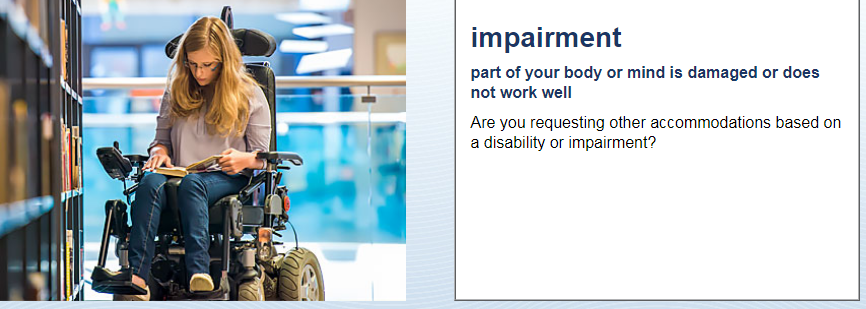 No, I’m not
Accommodations
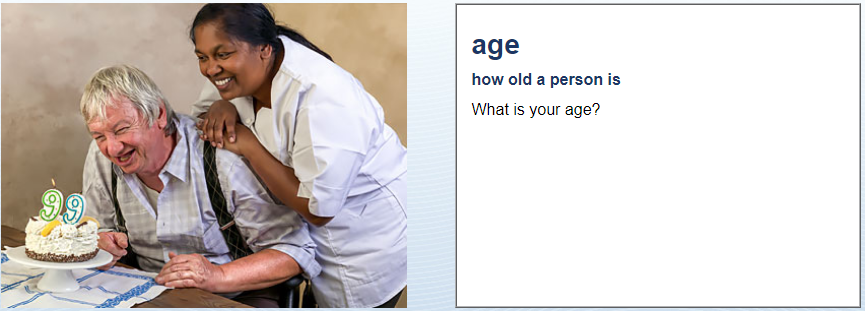 How old are you?
I am …
Accommodations
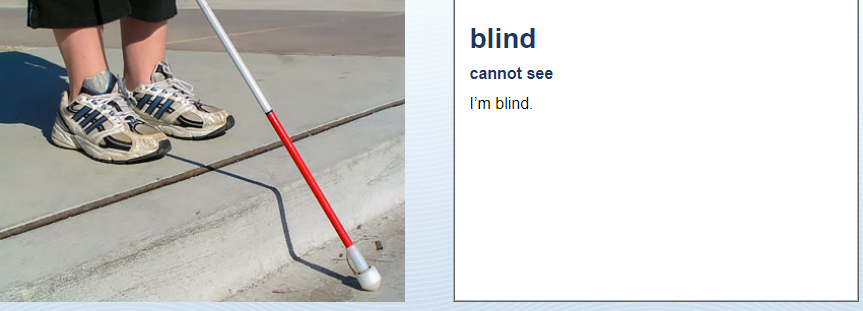 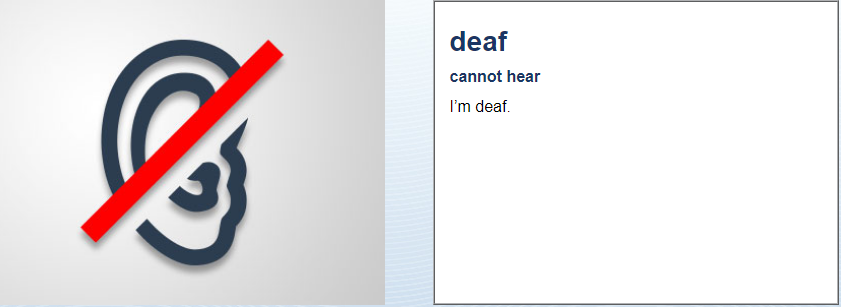 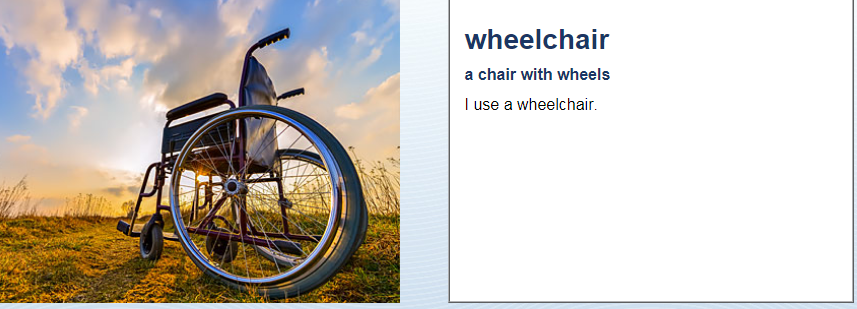 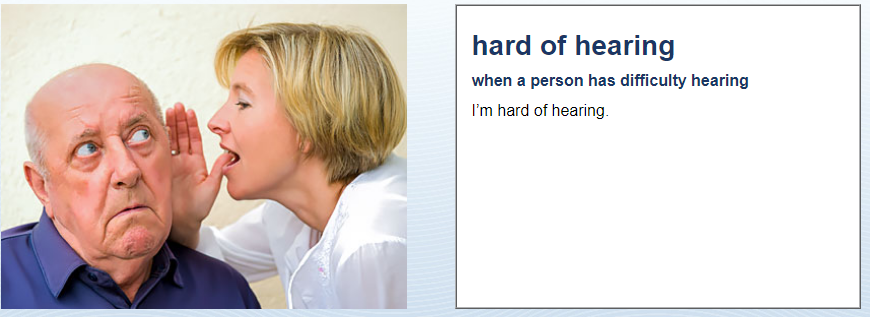